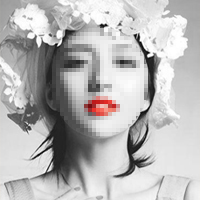 RESUME
优页PPT
时尚简历PPT模板
上海市XX区
XX路XX弄XX号
www.xxxxxx@xx.com
13917xxxxxxx
关于我
ABOUT ME
岗位认知
POST COGNTIVE
RESUME
胜任能力
COMPETENCE
目标规划
PROGRAMMING
RESUME
关于我
ABOUT ME
岗位认知
POST COGNTIVE
胜任能力
COMPETENCE
目标规划
PROGRAMMING
RESUME
关于我
ABOUT ME
姓名:苏熊猫          性别：女
年龄：26              民族：汉族
体重：55kg          身高：165
籍贯：江苏           学历：本科
婚姻状态：未婚    政治面貌：党员
联系方式：13917xxxxx
电子邮箱：fdskhfdsk@wq.com
住       址：xxxxxxxxxxxxxx
基本信息
INFORMATION
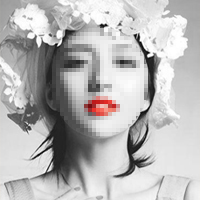 个人履历
RESUME
项目经验
EXPERIENCE
专业技能
SKILL
语言能力
LANGUAGE
荣誉奖项
HONOR AWARD
RESUME
2009-2012年
在上海同济大学学习建筑设计专业
这里输入您对这段时间的描述，以及重要的事件等。
关于我
ABOUT ME
基本信息
INFORMATION
2012-2013年
在熊猫公司担任建筑设计师，主要参与公司投标方案的创作。
个人履历
RESUME
项目经验
EXPERIENCE
2013-2017年
在熊猫公司担任设计总监的职位，负责方案主创
专业技能
SKILL
语言能力
LANGUAGE
2017年----
在贵公司谋得设计总监一职
荣誉奖项
HONOR AWARD
RESUME
参与上海熊猫集团员工宿舍大楼设计，在内部主要职能是方案设计
以及施工图绘制以及现场协调
关于我
ABOUT ME
基本信息
2017-2017年
熊猫事务所
参与上海熊猫集团办公总部内部设计，在内部主要职能是方案设计
以及施工图绘制以及现场协调
INFORMATION
个人履历
RESUME
2014-2017年
熊猫事务所
项目经验
参与上海熊猫地块规划设计，在内部主要职能是协调与现场的
跟进。这里在写上您对您项
目的介绍等内容
EXPERIENCE
专业技能
SKILL
2013-2014年
熊猫设计院
语言能力
LANGUAGE
荣誉奖项
HONOR AWARD
RESUME
关于我
ABOUT ME
85%
Photoshop
基本信息
75%
Auto CAD
90%
Office
INFORMATION
个人履历
RESUME
项目经验
EXPERIENCE
专业技能
90%
SketchUp
85%
Illustrator
65%
3D Max
SKILL
语言能力
LANGUAGE
荣誉奖项
HONOR AWARD
RESUME
关于我
ABOUT ME
基本信息
汉语
INFORMATION
普通话水平测试一级甲等
个人履历
粤语
RESUME
可以流利的交流
项目经验
英语
EXPERIENCE
新TOEFL考试120分
专业技能
法语
SKILL
可以基本的交流
语言能力
LANGUAGE
荣誉奖项
HONOR AWARD
RESUME
关于我
ABOUT ME
基本信息
INFORMATION
个人履历
荣获上海市先进大学生称号
RESUME
2012年
项目经验
荣获熊猫公司先进个人
2014年
EXPERIENCE
荣获全国大学生建筑设计大奖赛优秀奖
专业技能
SKILL
2013年
语言能力
获得亚太室内设计办公类项目入围奖
LANGUAGE
2017年
荣誉奖项
HONOR AWARD
RESUME
关于我
ABOUT ME
岗位认知
POST COGNTIVE
胜任能力
COMPETENCE
目标规划
PROGRAMMING
RESUME
知识技能
专业的知识与技能
KNOWLEDGE
岗位认知
POST COGNTIVE
处理问题能力
良好的心态
SILVING ISSUES
全面的知识结构
持之以恒的毅力
人文素质修养
责任与义务
DUTY
人力资源管理意识
就职心态
MENTALITY
RESUME
知识技能
KNOWLEDGE
岗位认知
发现问题
POST COGNTIVE
分析问题
提出假设
验证假设
处理问题能力
SILVING ISSUES
责任与义务
DUTY
发现问题是解决问题的先决条件，但是仅仅满足提出问题是不够的，提出问题的目的是为了寻找解决的办法，人生就是一个发现问题与解决问题的过程中，我们需要在解决问题中学习怎么去生活、怎么去克服、怎么去发现新事物。
就职心态
MENTALITY
RESUME
有效性
及时性
真实性
知识技能
预见性
适应性
KNOWLEDGE
岗位认知
POST COGNTIVE
处理问题能力
SILVING ISSUES
责任与义务
DUTY
把整个公司的活动引导目标管理轨道上来。
就职心态
MENTALITY
编写已有文字编写已有文字编写已有文字编写已有文字编写已有文字编写已有文字编写已有文字编写已有文字编写已有文字编写已有文字编写已有文字编写已有文字
RESUME
良好的心态
持之以恒的毅力
全面的知识结构
人文素质修养
知识技能
KNOWLEDGE
岗位认知
POST COGNTIVE
处理问题能力
SILVING ISSUES
责任与义务
人力资源管
理意识
DUTY
就职心态
MENTALITY
专业知识
与技能
RESUME
关于我
ABOUT ME
岗位认知
POST COGNTIVE
胜任能力
COMPETENCE
目标规划
PROGRAMMING
RESUME
核心竞争力
专业
技能
团队
合作
领导力
执行力
创新力
DUTY
协调力
执行力
EXECUTIVE FORCE
协调能力
胜任能力
COMPETENCE
COORDINATION
团队合作
TEAMWORK
专业技能
SKILL
创新技能
LNNOVATION
RESUME
执行力是项目成功的核心因素，如何能 切实可行的执行务
核心竞争力
战略
执行力
制度
执行力
应急
执行力
DUTY
执行力
EXECUTIVE FORCE
执行力是
项目成功的核
 心因素，如何能 切实可行的执行务
协调能力
胜任能力
COMPETENCE
COORDINATION
团队合作
TEAMWORK
专业技能
执行力是项目成功的核心因素，如何能 切实可行的执行务
执行力是项目成功的核心因素，如何能 切实可行的执行务
SKILL
创新技能
LNNOVATION
RESUME
协调
奋斗目标
核心竞争力
协调
政策关系
DUTY
协调
职权关系
协调
工作计划
执行力
协调
思想认识
EXECUTIVE FORCE
协调能力
胜任能力
COMPETENCE
COORDINATION
发现问题是解决问题的先决条件，但是仅仅满足提出问题是不够的，提出问题的目的是为了寻找解决的办法，人生就是一个发现问题与解决问题的过程中，我们需要在解决问题中学习怎么去生活、怎么去克服、怎么去发现新事物。
团队合作
TEAMWORK
专业技能
SKILL
创新技能
LNNOVATION
RESUME
在整个团队中人是作为整个运行的根本，没有一个人是可以独立工作的，合理的分配才是最重要的。
在整个团队中每个人都会有自己的脾气，所以在整个项目中要有包容的心态。
核心竞争力
核心
是人
了解
各部门成员
包容
心态
保持
谦虚
DUTY
执行力
EXECUTIVE FORCE
协调能力
胜任能力
COMPETENCE
COORDINATION
在整个团队中成员都是各有各的优点，要保持谦虚，虚心学习他们身上的长处。
在整个团队中每个成员的能力是不同的，所以要了解每个成员的能力然后合理分配。
团队合作
TEAMWORK
专业技能
在整个团队中人是作为整个运行的根本，没有一个人是可以独立工作的，合理的分配才是最重要的。这里输入你的对整个的理解。
SKILL
创新技能
LNNOVATION
RESUME
展业技能
的培训
核心竞争力
DUTY
技能
的使用
技能
的消化
执行力
EXECUTIVE FORCE
协调能力
胜任能力
技能
的存储
COMPETENCE
COORDINATION
团队合作
TEAMWORK
在整个团队中人是作为整个运行的根本，平时的能力培训是很有必要的额，多参加职能培训然后在工作中加以巩固与使用，让自己的工作进行的而更加顺利。
专业技能
SKILL
创新技能
LNNOVATION
RESUME
核心竞争力
新理论
新方法
新思想
新发明
DUTY
执行力
EXECUTIVE FORCE
协调能力
胜任能力
COMPETENCE
COORDINATION
团队合作
TEAMWORK
专业技能
在工作中，不断创新是整个公司运行的根本，所以要不断接受新的信息、新的思想，使用新的方法、新的发明。这样才能让公司越来越好。
SKILL
创新技能
LNNOVATION
RESUME
关于我
ABOUT ME
岗位认知
POST COGNTIVE
胜任能力
COMPETENCE
目标规划
PROGRAMMING
RESUME
目标锁链
目标体系
目标规划
PROGRAMMING
人的因素
完成步骤
STEP
成果评估
重视成果
目标规划
PROGRAMMING
编写已有文字编写已有文字编写已有文字编写已有文字编写已有文字编写已有文字编写已有文字编写已有文字，编写已有文字编写已有文字编写已有文字编写已有文字编写已有文字编写已有文字编写已有文字编写已有文字
RESUME
STE1
STE2
目标规划
PROGRAMMING
STE4
完成步骤
STEP
STE3
目标规划
PROGRAMMING
编写已有文字编写已有文字编写已有文字编写已有文字编写已有文字编写已有文字编写已有文字编写已有文字，编写已有文字编写已有文字编写已有文字编写已有文字编写已有文字编写已有文字编写已有文字编写已有文字
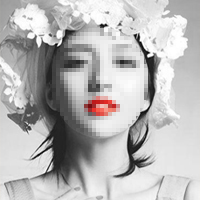 感谢您翻开我的简历
RESUME
XXX